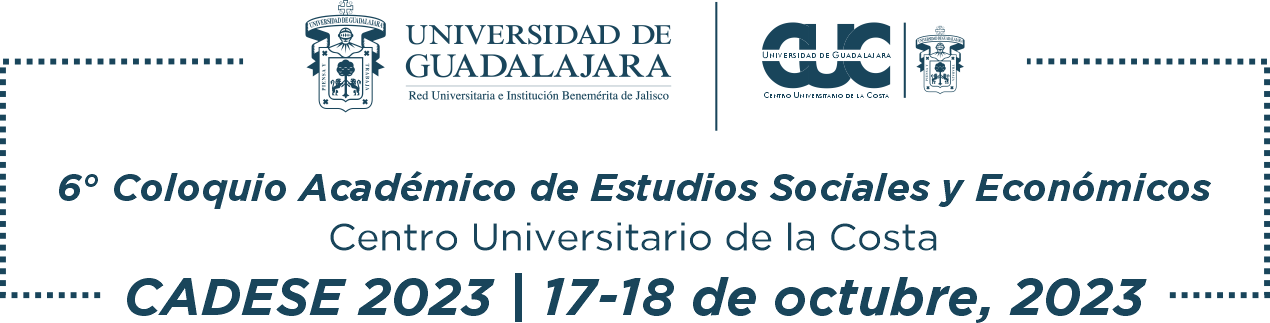 Título primer nivel
Títulos segundo nivel
Cuerpo de texto